Deleted File Recovery Tool Testing Results
Jim Lyle
NIST
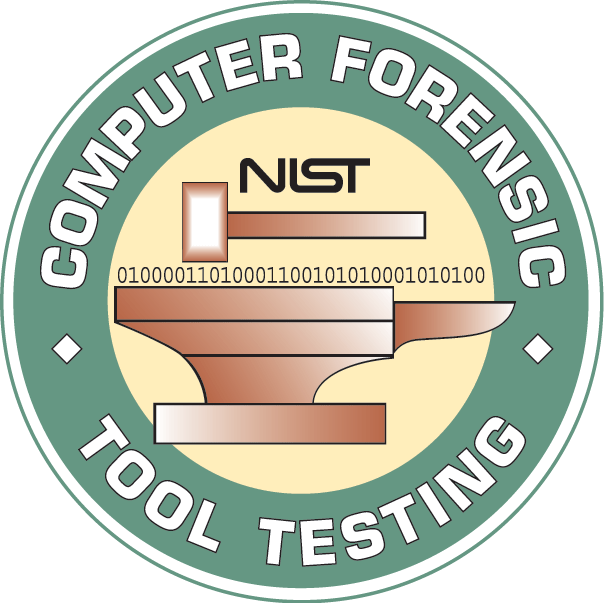 1
AAFS -- Washington
2/21/13
CFTT
Develop specifications for testing forensic tools
Disk Imaging
Write Blocking
Drive erase for reuse
Metadata based deleted file recovery
Other specs in development
Submit test reports to NIJ for publication ~90
2
AAFS -- Washington
2/21/13
Deleted File Recovery
Deleted file recovery (DFR)
Metadata based (from directory, i-node, MFT, etc.) – now
Signature based (aka file carving) – next
Tested six popular tools
Test reports are being drafted for publication later this year
3
AAFS -- Washington
2/21/13
Talk Goals
The presentation will impact the forensic community by: 
increase awareness in the community of ability of tool testing to reveal anomalies in tool behavior
help the forensic practitioner recognize tool limitations
4
AAFS -- Washington
2/21/13
Remainder of Talk
Metadata relationships
Test suite
Identifying Supported file systems
Consider if there is fragmentation, but intact
Overwriting
Chaos
Summary
5
AAFS -- Washington
2/21/13
Metadata relationships with data
Active Metadata
Data
Residual Metadata
Active Metadata
Data
Residual Metadata
Data
Active Metadata
Data
Residual Metadata
Residual Metadata
Data
Residual Metadata
6
AAFS -- Washington
2/21/13
17 BaseTest Cases
DFR-01.	Recover one non-fragmented file.
DFR-02.	Recover file with two fragments.
DFR-03.	Recover file with multiple frags.
DFR-04.	Recover files with non-ASCII names.
DFR-05.	Recover several fragmented files.
DFR-06.	Recover one large file.
DFR-07.	Recover one overwritten file.
DFR-08.	Recover several overwritten files.
DFR-09.	Recover 1000 files no overwrite.
DFR-10.	Recover 1000  files, overwritten.
DFR-11.	Recover one directory.
DFR-12.	Recover multiple directories.
DFR-13.	Recover random activity.
DFR-14.	Recover other file system object.
DFR-15.	List one of each object.
DFR-16.	List a large number of files.
DFR-17.	List deep file paths.
At least 4 images per case:
FAT: FAT12, FAT16 & FAT32
ExFAT
NTFS
EXT: ext2, ext3 & ext4
Some one-off images:
NTFS compressed
NTFS file in MFT
HFS+ file listing
Recycle bin/trash can
7
AAFS -- Washington
2/21/13
Supported File Systems
Determine supported file systems by trying a simple case –

Delete a single file, see if the six tools recovers anything
8
AAFS -- Washington
2/21/13
FAT Fragmentation
Case FAT-03 -- Recover a file in 4 fragments

Layout: A, C, D & E are active files; B is deleted
Results:
Three tools recovered entire file
One tool stopped after first cluster
One tool included part of an active file
One tool recovered two fragments and two clusters from active files
9
AAFS -- Washington
2/21/13
Fragmentation – Other File Systems
NTFS – Well behaved
Ext2 – recovered where supported
One tool had trouble with ext2
☐ -- not supported
-- not recovered
-- recovered
Other – partial recovery
10
AAFS -- Washington
2/21/13
Summary for non-overwriting Cases
Best results on NTFS, all files recovered by all tools
Some tools miss a few files from ext2
All tools miss a few files from ExFAT
11
AAFS -- Washington
2/21/13
Anomalies for non-overwriting Cases by data source
Except for one file recovered by tool #5, and 3 recovered by tool #3, all recovered content came for current or previous files
Tool #3 recovered 296 of 273 deleted NTFS files
12
AAFS -- Washington
2/21/13
Overwrite Cases: Data & Metadata
Summary for Overwriting Cases
Best results on FAT & NTFS
One tool showed poor results for ext2
Results for ExFAT vary
14
AAFS -- Washington
2/21/13
Anomalies for overwriting Cases by data source
Lots of recovered files include data from more than one source
NTFS seems best behaved
15
AAFS -- Washington
2/21/13
Summary
The residual metadata varies with the file system. For example, file names may be completely or partially lost, pointers to file blocks may be overwritten.
Only the first block of a deleted file is identified for FAT file systems. Some tools guess the location of the remainder of the deleted file; this strategy often leads to recovered files that are mixed from several original files.
The tools sometimes include blocks from active files in a recovered file.
The tools rarely include blocks that have never been allocated to the current file system, i.e., it is not likely that a block from a recovered file was not a part of some file.
Some tools attempt to identify overwritten files. The tools often identify (incorrectly) intact files as overwritten.
Support for ExFAT, ext3 and ext4 is sometimes lacking.
16
AAFS -- Washington
2/21/13
Project Sponsors (aka Steering Committee)
National Institute of Justice (Major funding)
Homeland Security (Major funding)
FBI (Additional funding)
Department of Defense, DCCI (Equipment and support)
State & Local agencies (Technical input)
Other federal agencies (Technical input)
NIST/OLES (Program management)
17
AAFS -- Washington
2/21/13
Disclaimer
Certain trade names and company products are mentioned in the text or identified. In no case does such identification imply recommendation or endorsement by the National Institute of Standards and Technology, nor does it imply that the products are necessarily the best available for the purpose.
18
AAFS -- Washington
2/21/13
Contact Information
Jim Lyle
jlyle@nist.gov
http://www.cftt.nist.gov
http://www/cfreds.nist.gov
Sue Ballou, Office of Law Enforcement Standards
Steering Committee representative for State/Local Law Enforcement
Susan.ballou@nist.gov
19
AAFS -- Washington
2/21/13